Algemene Leden Vergadering
11-04-25
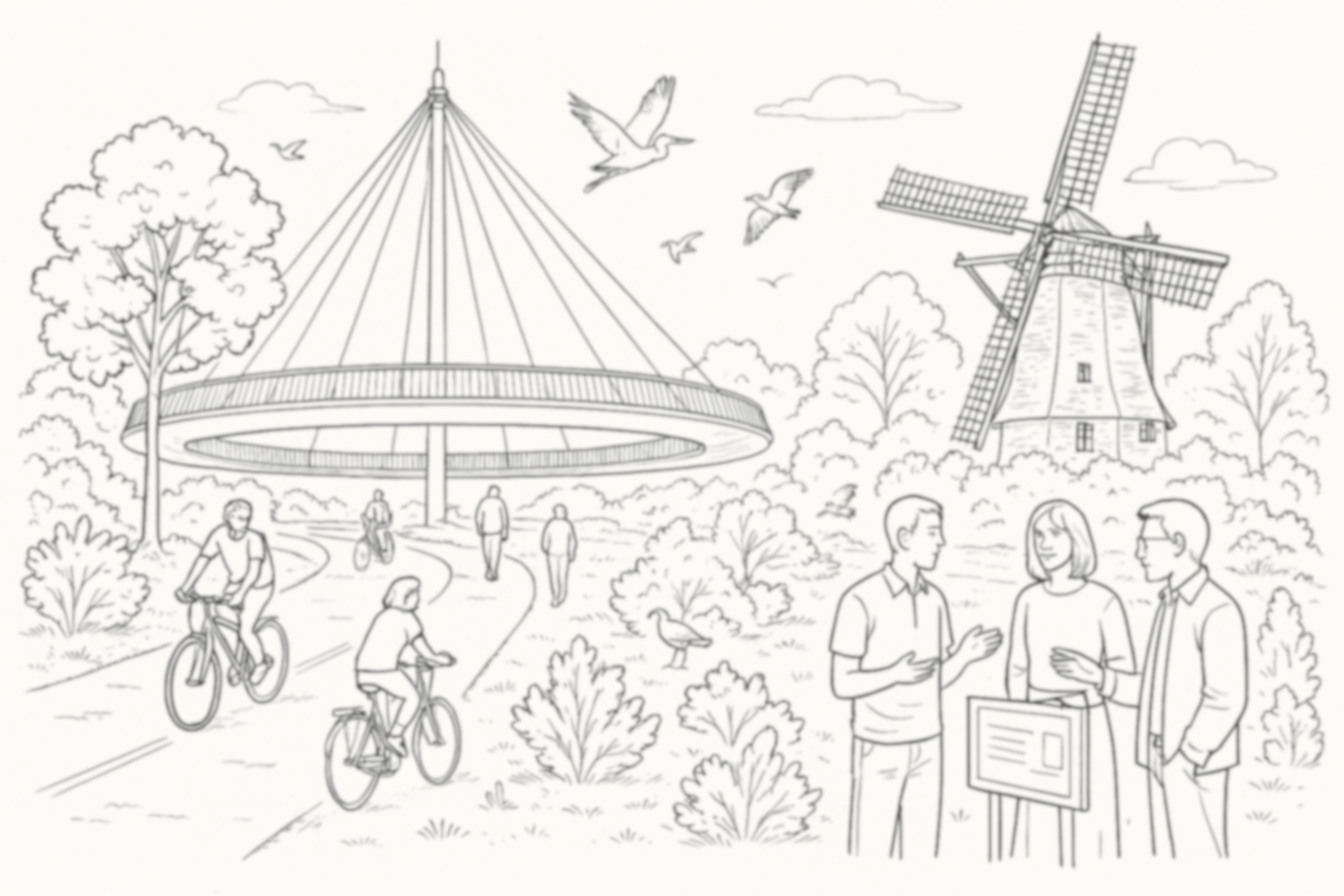 Agenda
Organisatie
Jaarverslag 2024
Visie en missie
Statuten
Financiën 
Overzicht 2024
Kascontrole
Decharge bestuur
Begroting 2025
Contributiewijziging
Organisatie | Jaarverslag 2024
[Speaker Notes: Bedankje / applaus voor alle vrijwilligers die een actieve bijdrage leveren
Met name de vrijwilligers die hebben geholpen bij de inrichting van ICVD
Henk Waarma,
Ad van Rooij
Cas Kemper
Jos Sanders
Piet van den Hurk
George Kok
Hans van Berkel
Hoogtepunten
Warmtebronnen: 22 nieuwe aanvragen, goede opvolging van advies.
Ventilatie & kierdichting: Veel impact bij oudere woningen. Bewustwording gecreëerd rond warmteverlies (zoals via open haarden en zolderroosters).
Leefomgeving: Actieve deelname aan gemeentelijke processen (Citycentrum, WUP ’t Look).
HEMS: Groeiend team (17 leden), opgesplitst in 2 doelgroepen (beginner/gevorderd).]
Organisatie | Missie en Visie
[Speaker Notes: We zijn een missie en visie gaan ontwikkelen
Missie zegt iets over ONS als organisatie
Visie zegt iets over WAT WE WILLEN BEREIKEN als organisatie
Doelstellingen zeggen iets over HOE we het gaan bereiken
we hadden geen missie en visie
we gaan het uitdragen (het is een kapstok)]
Organisatie | Statuten
[Speaker Notes: Waarom: de Wet Bestuur en Toezicht Rechtspersonen (WBTR)
Inspiratie: Waalre
Meevaller: actualiseren / moderniseren
Goedkeuring: van leden vereist]
Financiën | Begroting 2024
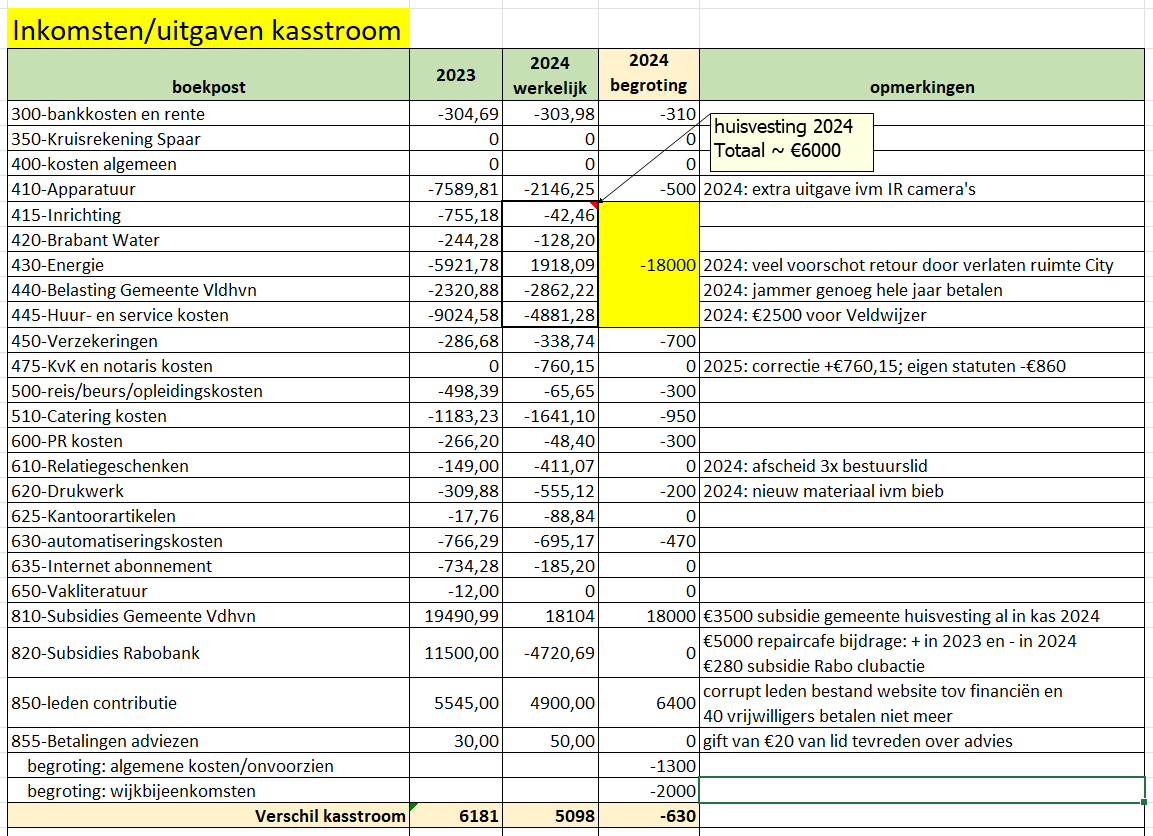 Financiën | Realisatie 2024
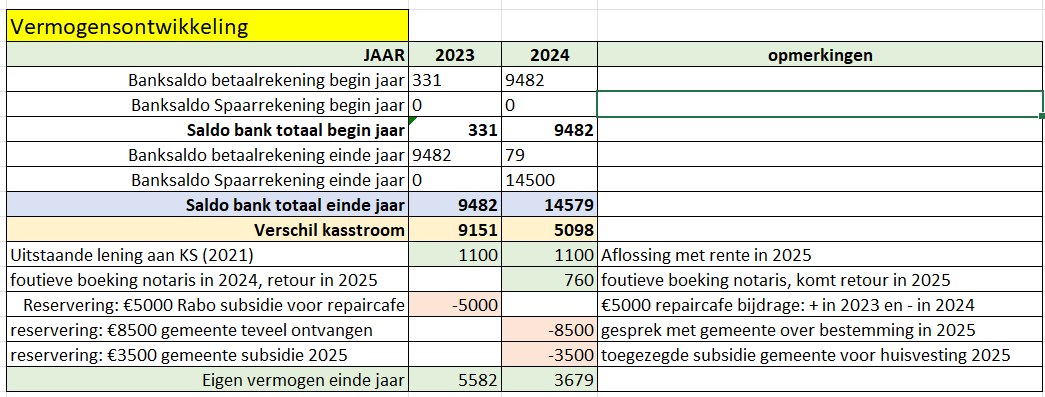 Financiën | Kascontrole
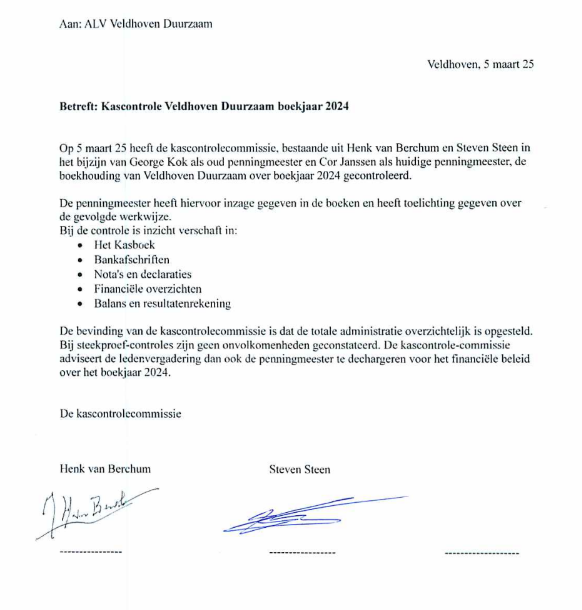 Financiën | Begroting 2025
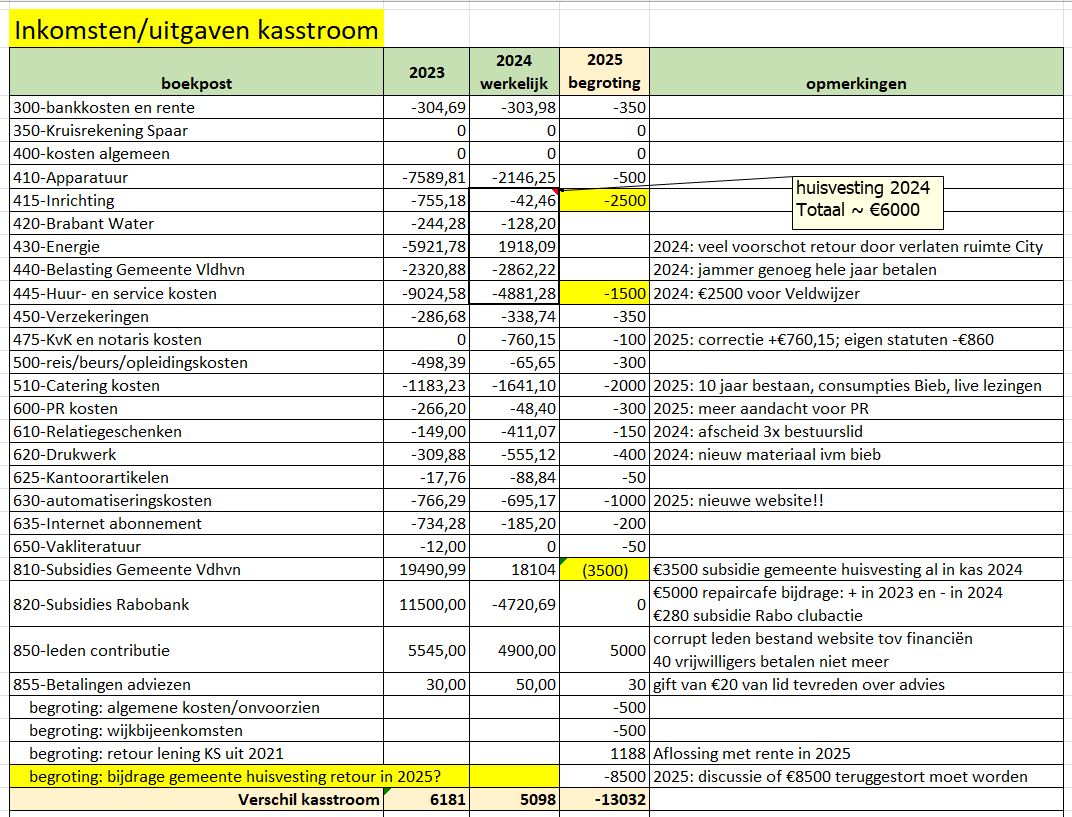 Financiën | Verwachting 2025
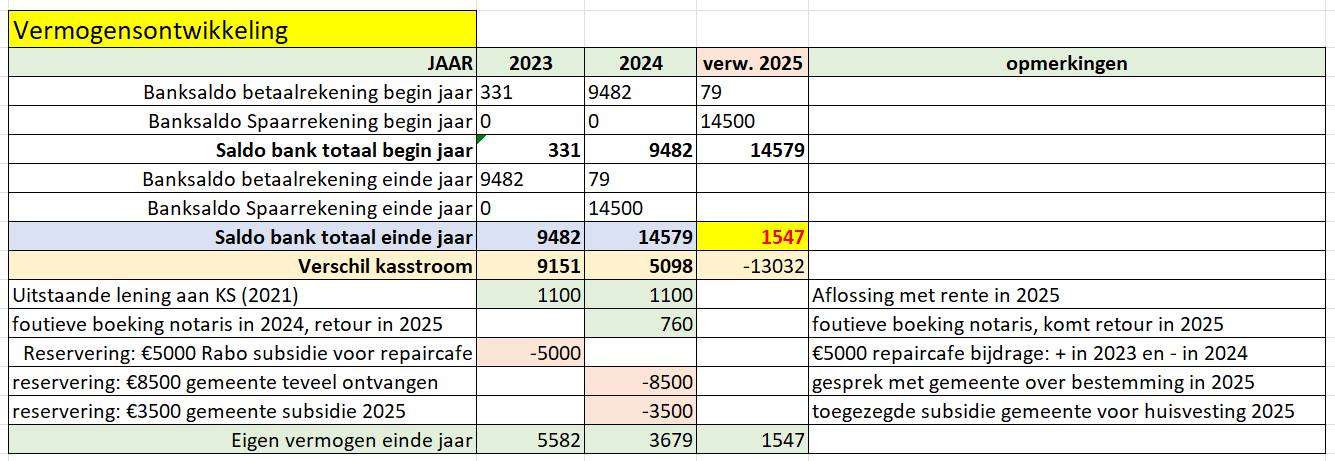 Financiën | Contributiewijziging
We lopen hier tegenaan:
Teruglopende contributies, minder subsidie gemeente
Bijhouden contributies veel werk voor penningmeester 
Oplopende kosten vrijwilligers
Financiën | Contributiewijziging
Wijziging lidmaatschap
Contributie 10 jaren gelijk €10,=/jaar
Minder subsidie gemeente
Gebruik van faciliteiten bibliotheek, minder kosten

Voorstel
verhoging naar €12,=/jaar
Financiën | Contributiewijziging
Wijziging lidmaatschap
Contributies geven veel werk: 
verwerking van betalingen, herinneringen, aanmaningen
Ledenpagina’s bewerken door fouten in systeem: betalingen afvinken, check op status lid/gast en vervaldatum, check op gemiste contributies in 2023 en 2024

Voorstel
nieuwe leden eenmalige inschrijvings- en administratiekosten €15,=
automatische incasso’s voor het innen contributie
Financiën | Contributiewijziging
Werving nieuwe leden
Teruglopend aantal leden
Actieve rol alle leden in familie/kennissen kring/buren
VvE benaderen, hogere lidmaatschapskosten naar grootte 
€100,=/500,=
MKB bedrijven benaderen via gemeente/leden
€250,=/500,=
Grond gebonden instellingen (voetbal, tennis, buurt)
Via makelaars werven nieuwe leden met folder in hun info pakket
en het makelaarskantoor zelf….
Donateurs €50,=/jaar
Mensen die VD een warm hart toedragen
Financiën | Contributiewijziging
Voorstellen wijziging adviesgesprekken
Meerdere adviesgesprekken per adres/lid
Veel tijd vrijwilligers
Apparatuur die nodig is om adviezen te ondersteunen

Voorstel
Voor leden is een energieprofiel rapportage gratis.
Vervolg adviesgesprekken tegen kostprijs naar benodigde tijd: bv CV/warmtepomp (vaak veel bezoeken nodig), warmtebeeld scan, Blowerdoortest